Verejná odborná škola
I.E.S. Al-Baytar, Málaga Španielsko
Job Shadowing
01. 03. 2020 – 07. 03. 2020
Erasmus+
2019-1-SK01-KA102-060436
„ Buďme najlepší v európskom odbornom vzdelávaní“
Stredná odborná škola technická, J. Švermu 1, Zvolen
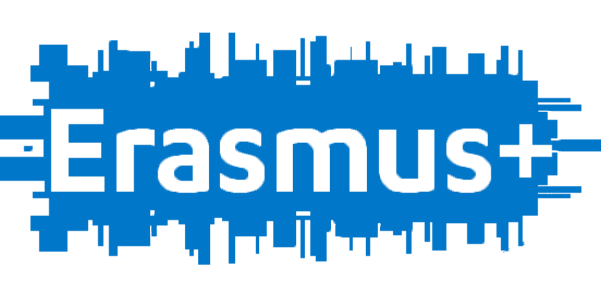 Stručné zhrnutie Job Shadowing programuErasmus + 
v Španielsku
Job Shadowing – monitorovanie, hospitácie  vzdelávacieho systému na prijímajúcej organizácií
01
04
Získanie Europasu Mobility 
a Certikátu o absolvovaní             programu Job Shadowing
Partneri: euroMind 
a verejná škola I.E.S. Al-Baytar
01. 03. 2020 – 07. 03. 2020
Kultúrne návštevy
02
03
Simple PowerPoint Presentation
Simple PowerPoint Presentation
Simple PowerPoint Presentation
I.E.S. AL- BAYTAR
Arroyo de la Miel, Benalmádena, Málaga
Simple PowerPoint Presentation
You can simply impress your audience and add a unique zing and appeal to your Presentations. Easy to change colors, photos and Text. You can simply impress your audience and add a unique zing and appeal to your Presentations.
LOREM IPSUM
DOLOR SIT AMET,
LOREM IPSUM DOLOR SIT AMET,
CU USU AGAM INTEGRE IMPEDIT.
You can simply impress your audience and add a unique zing and appeal to your Presentations. Get a modern PowerPoint  Presentation that is beautifully designed. Easy to change colors, photos and TextGet a modern PowerPoint  Presentation that is beautifully designed.
I.E.S. AL- BAYTAR – verejná škola
Škola sa riadi mottom:
„Vykonajte svoju prácu čo najlepšie a neustále a systematicky ju vylepšujte.“
Škola sa riadi normou ISO 9001.
Každé tri roky škola musí prejsť audit a potvrdiť, 
že je schopná  vykonávať vzdelávanie v určitom odbore.
Učitelia majú plnú moc v priebehu vzdelávania a hodnotenia.
Každý rok škola dostane príspevok 80 000€, čo je 4000€ 
na predmetovú komisiu, za ktoré nakupuje potrebné pomôcky
pre potreby vzdelávania .
Školu navštevujú študenti zo 40 štátov.
Každá miestnosť je označená v španielskom, anglickom, 
japonskom, ruskom jazykoch.
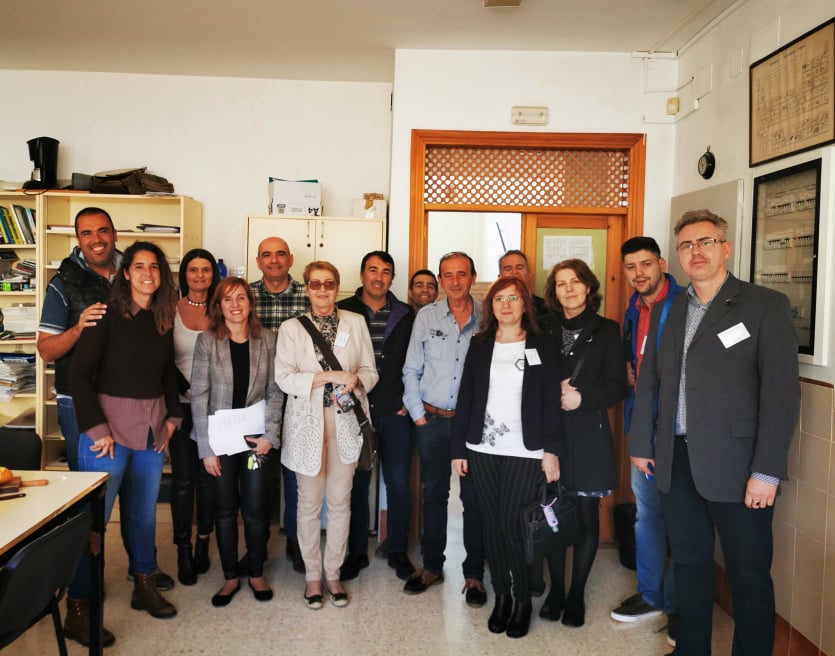 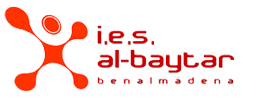 Vyučovacia hodina trvá 60 minút
Koniec hodiny hlasí siréna
Na vyučovaciu hodinu nezvoní
Počas prestávky sú žiaci vonku alebo v triedach
Do hodnotenia sa započítava dochádzka
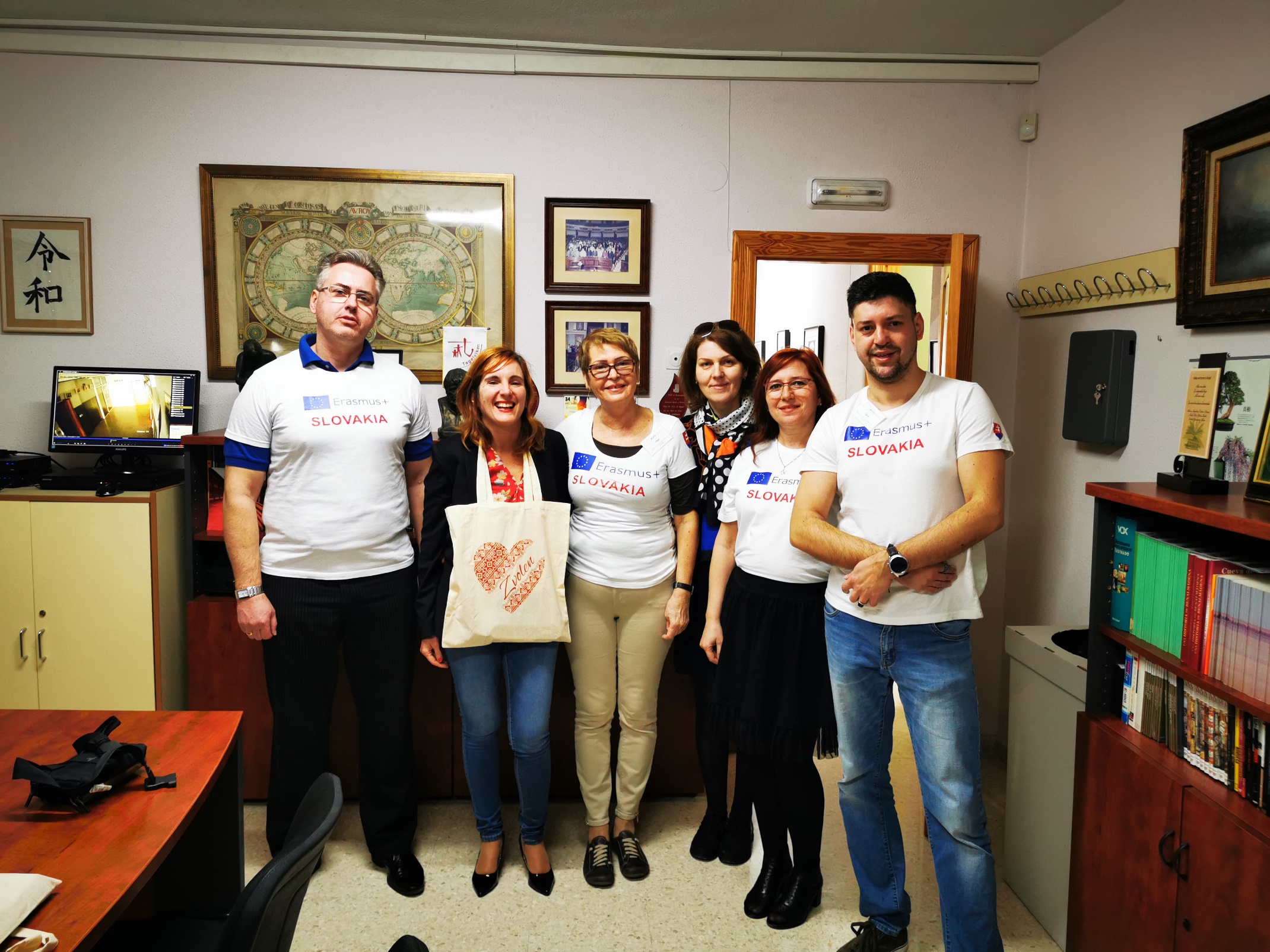 Odborné vzdelávanie
 rozdelené na úrovne
Odborné vzdelávanie
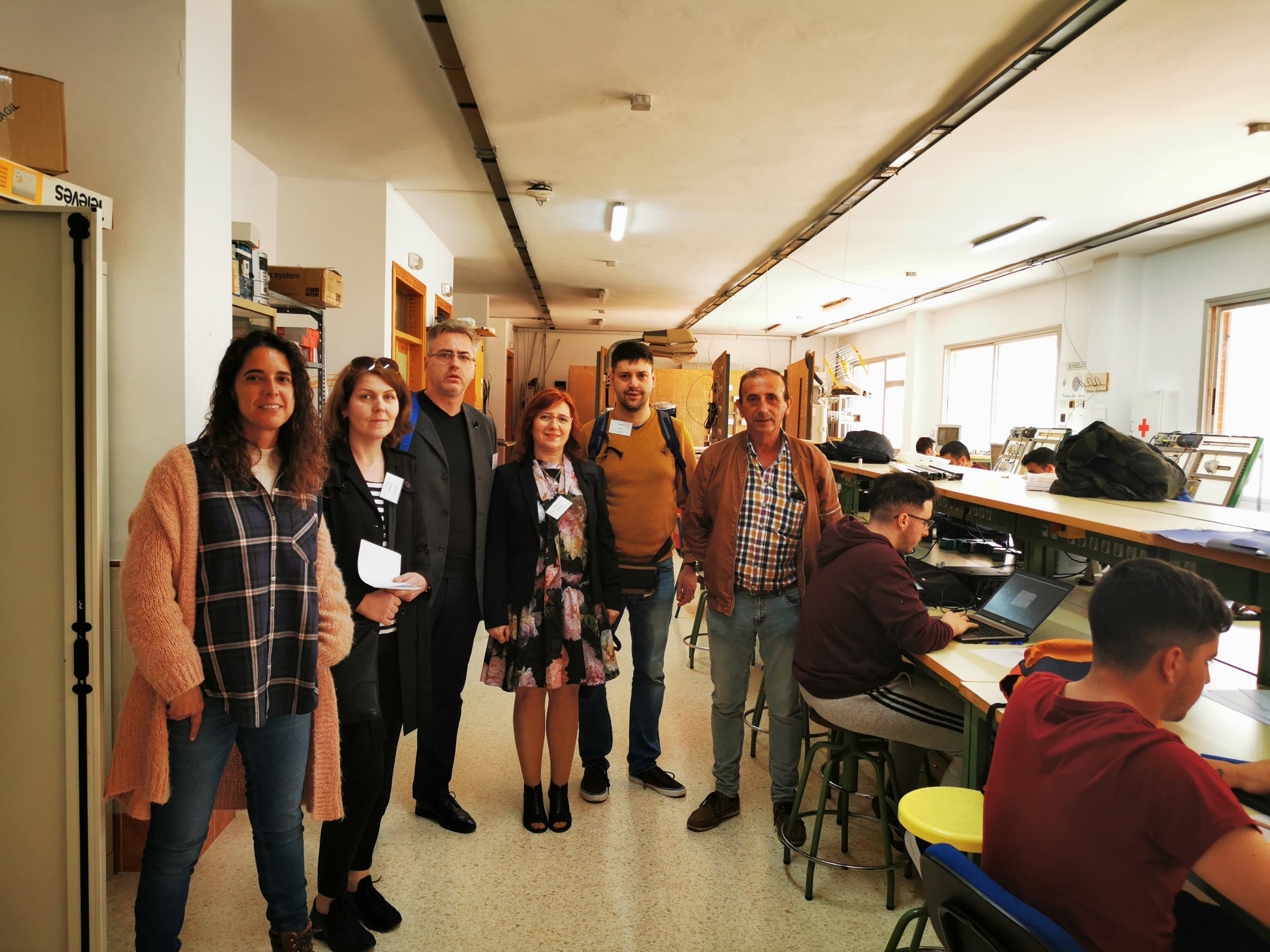 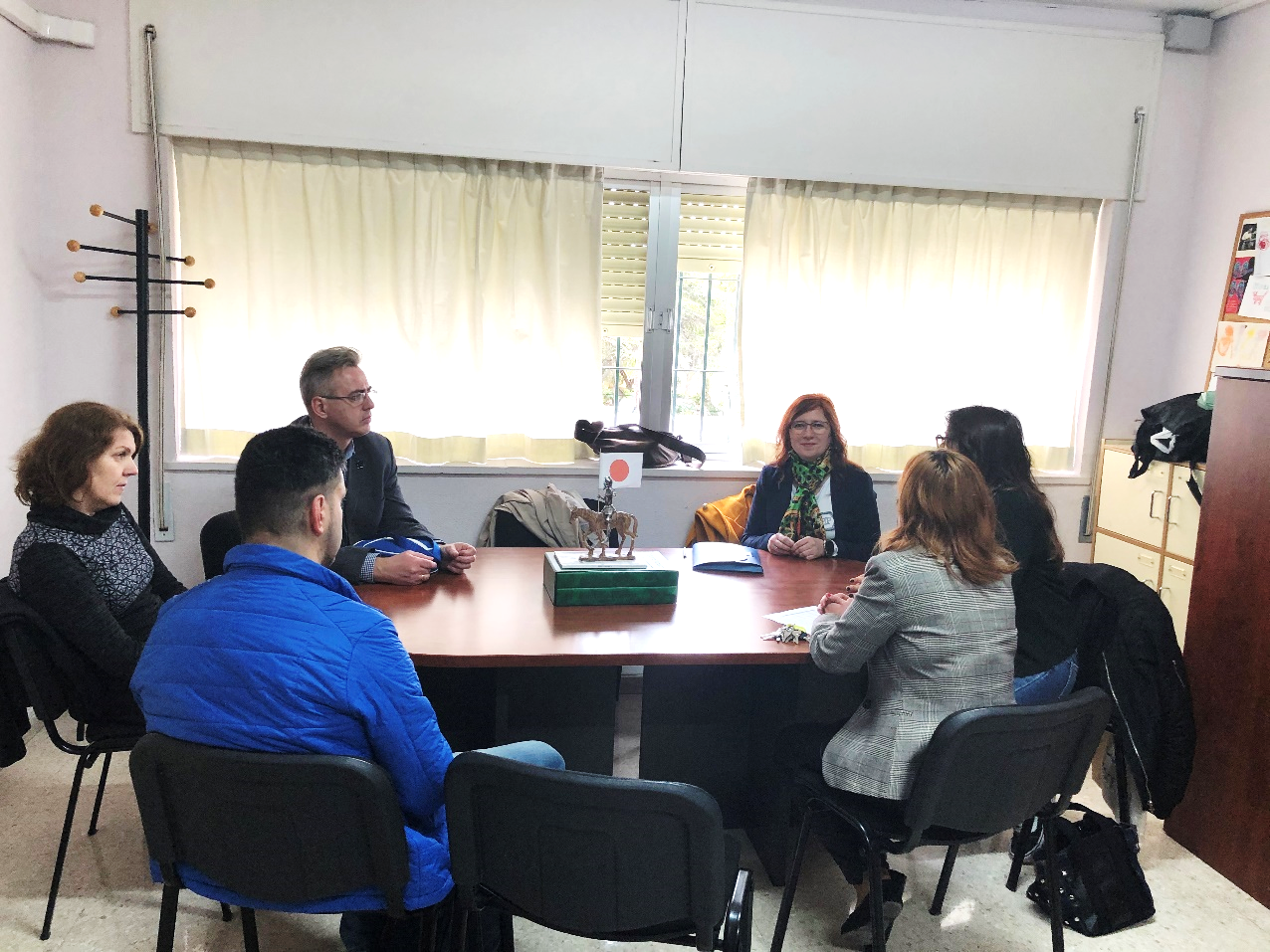 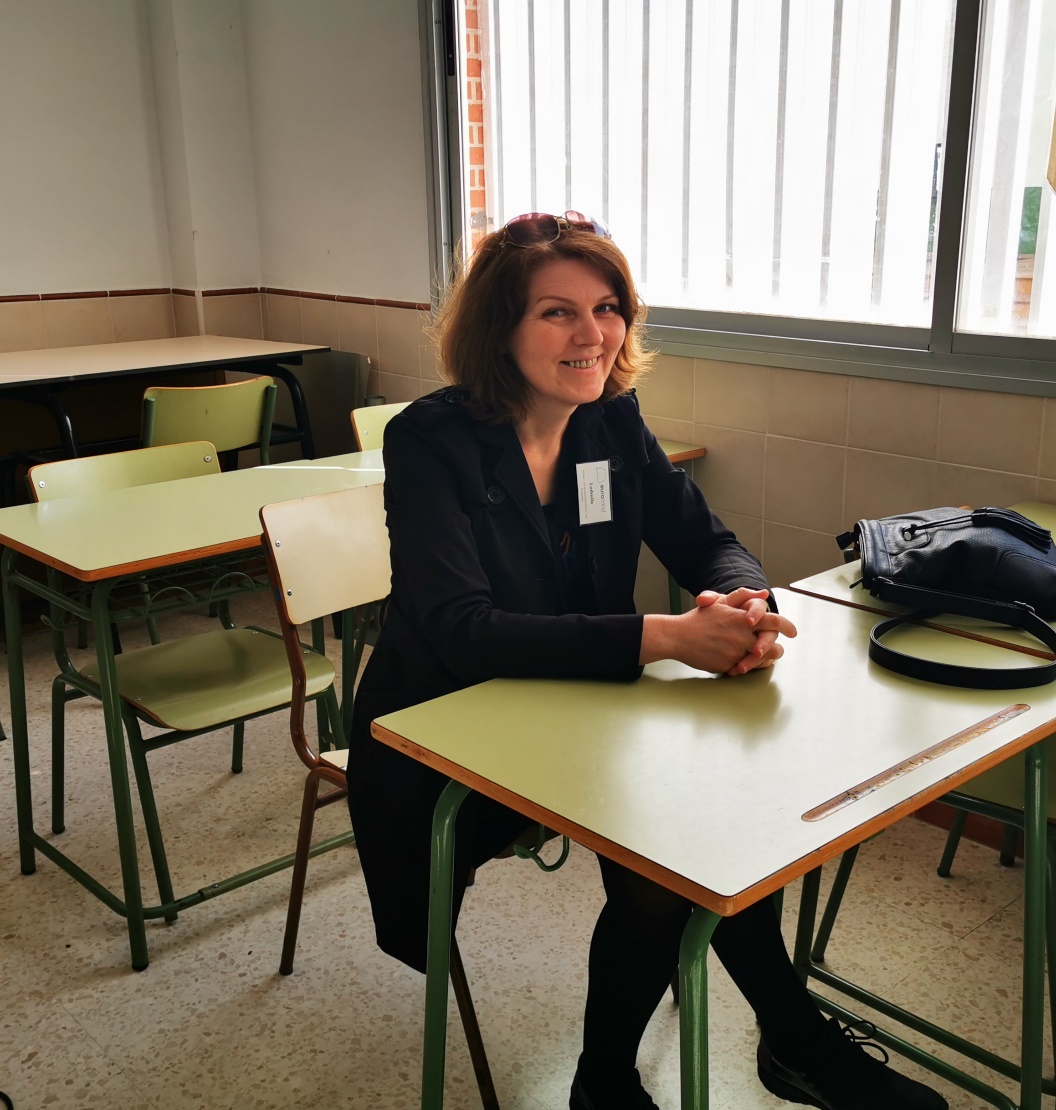 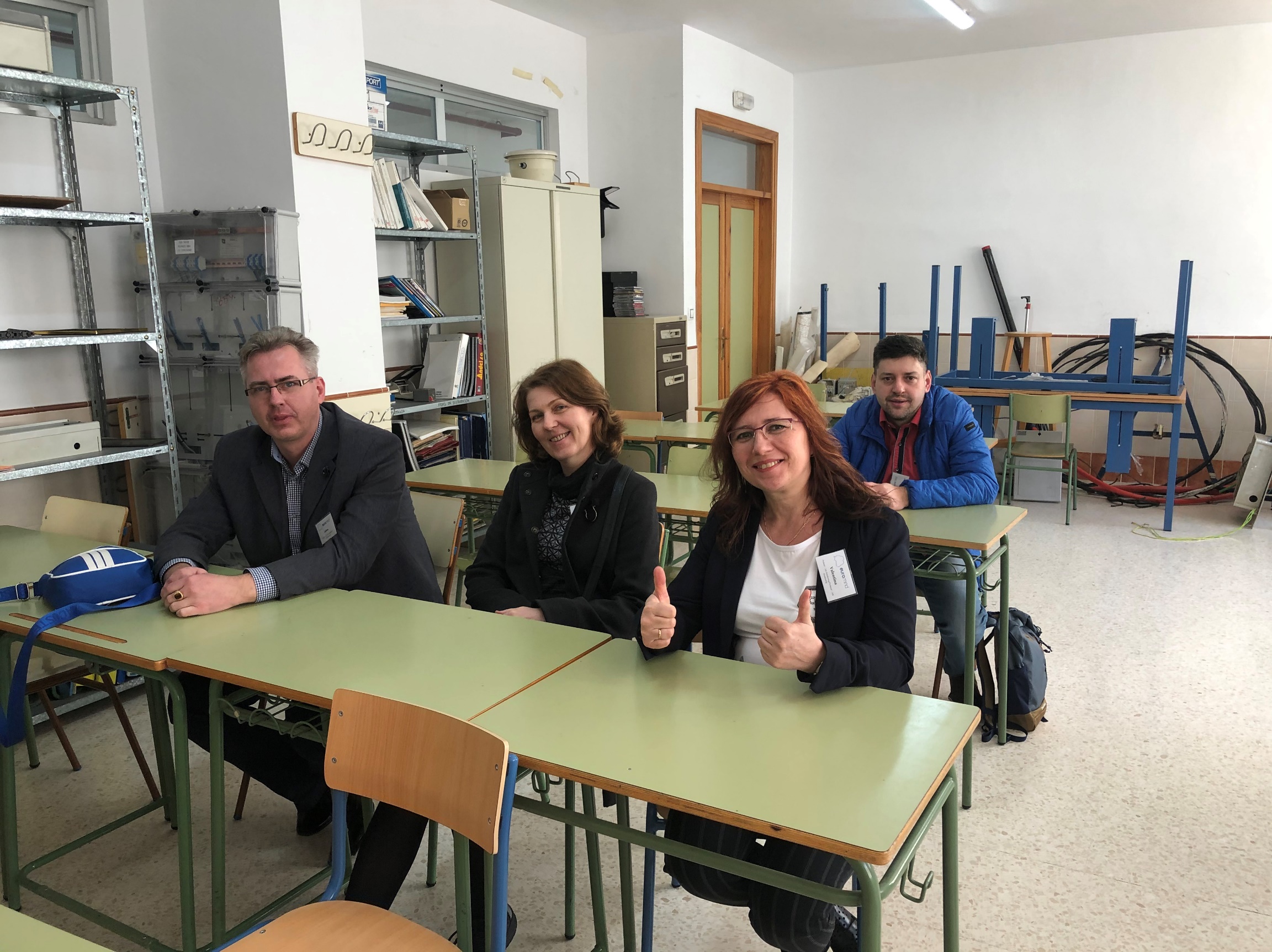 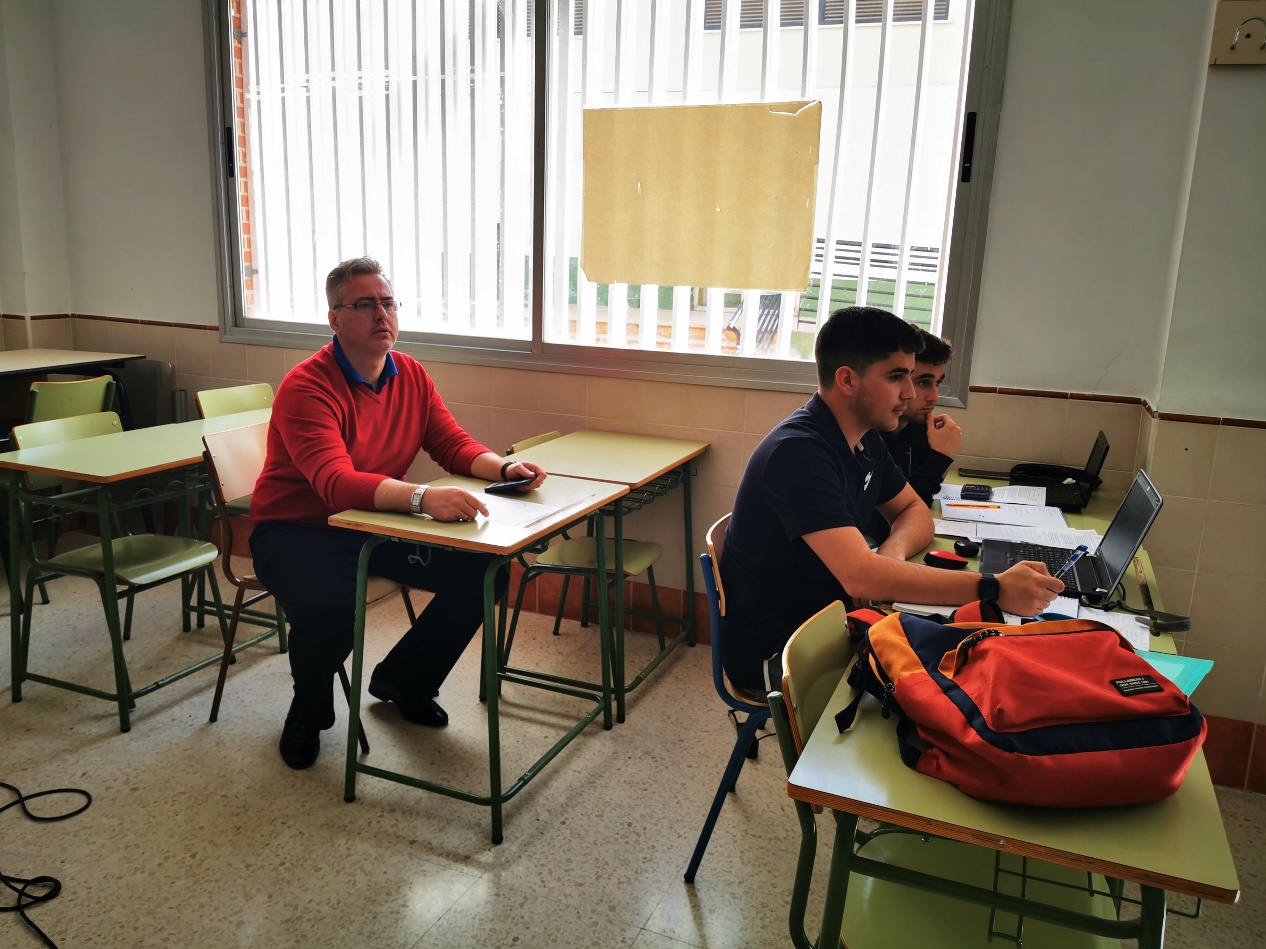 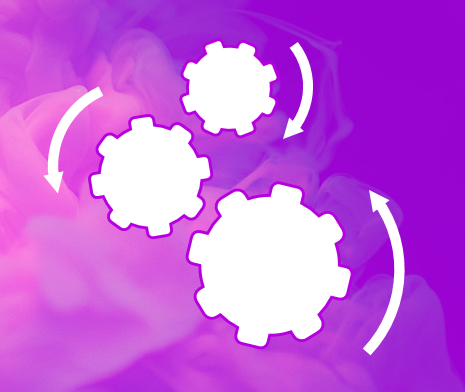 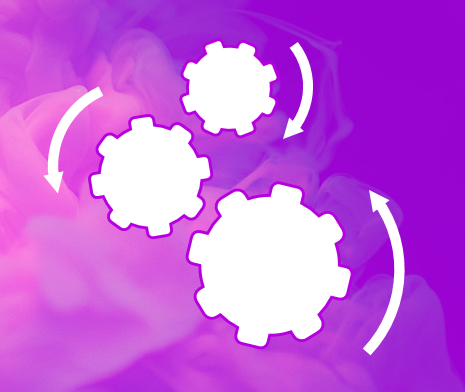 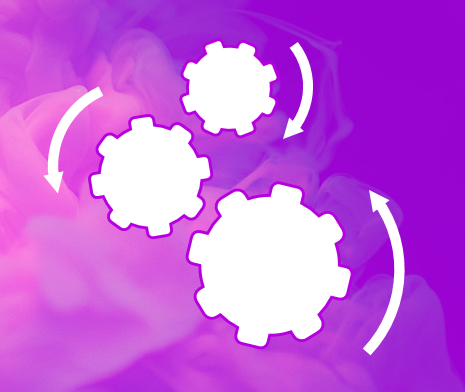 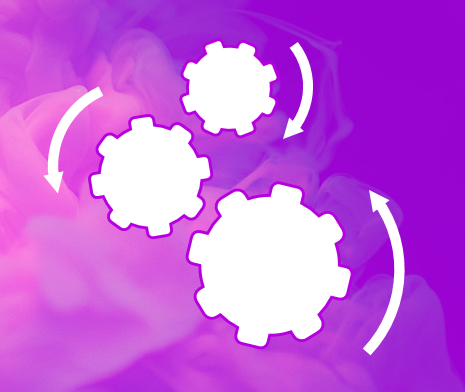 Historické       a kultúrne dedičstvo mesta Málaga
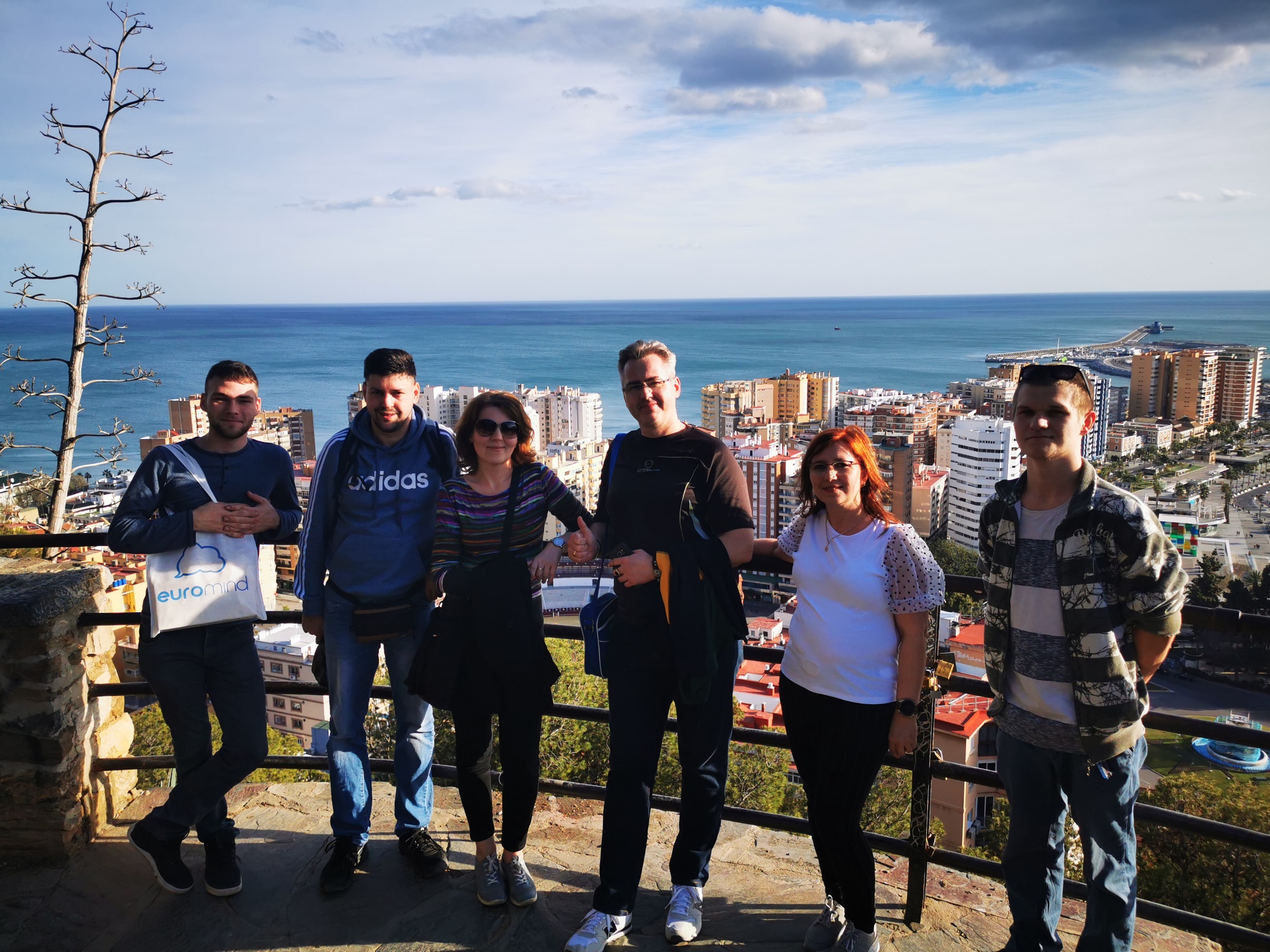 Málaga Gibralfaro Castle
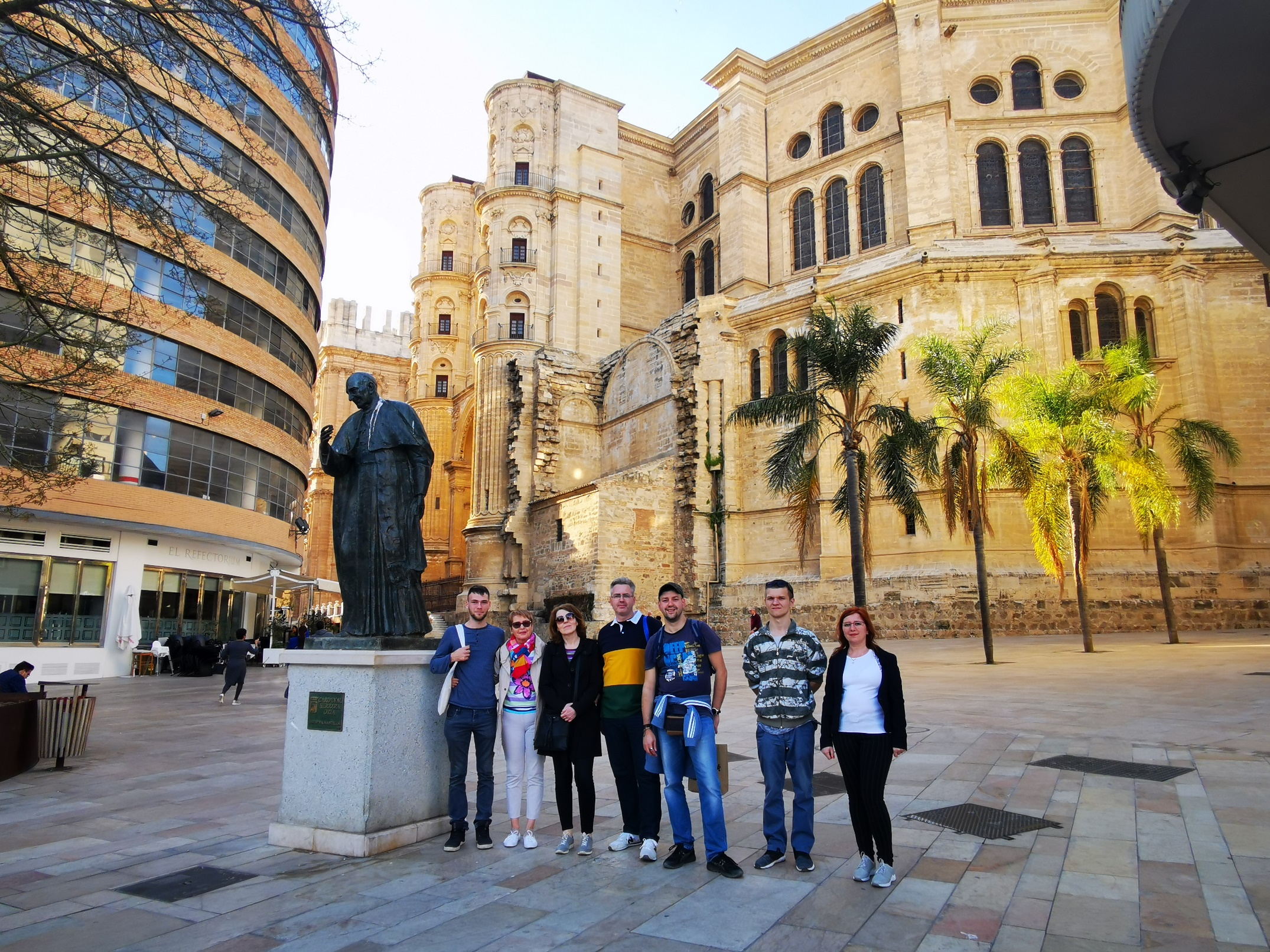 Málaga Cathedral
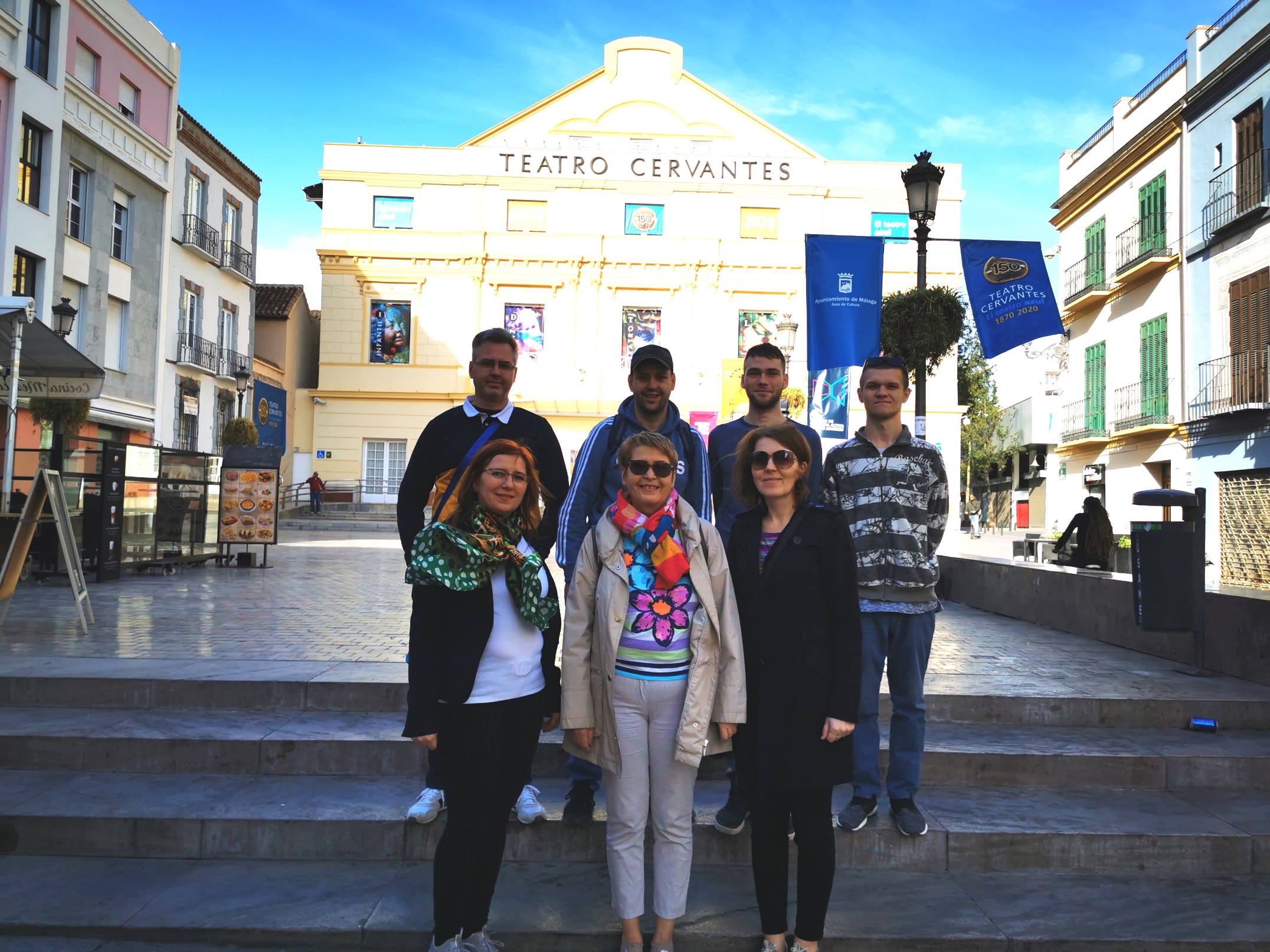 Málaga CervantesTheater
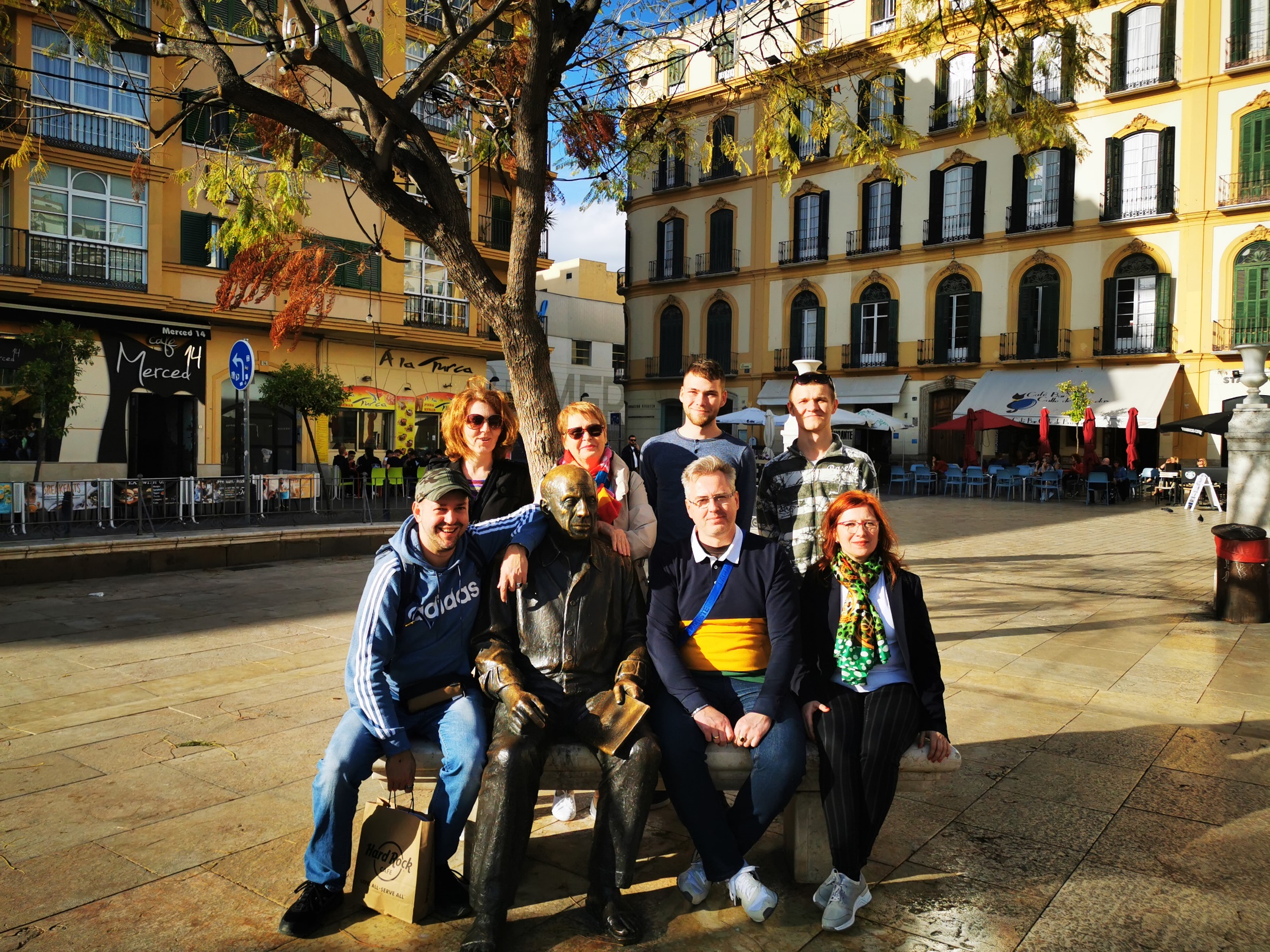 Málaga Picasso Town Square
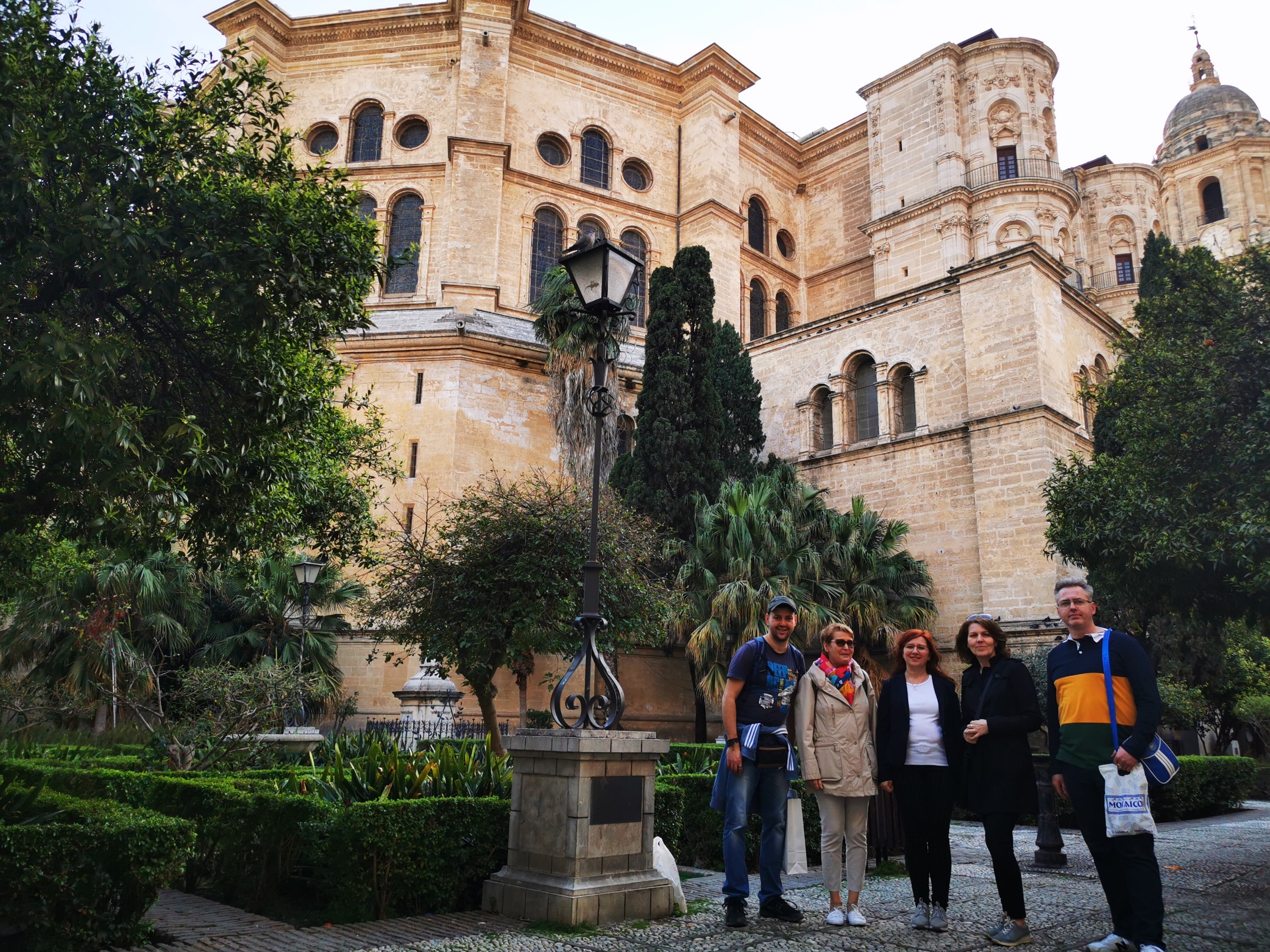 Málaga Botanical Garden
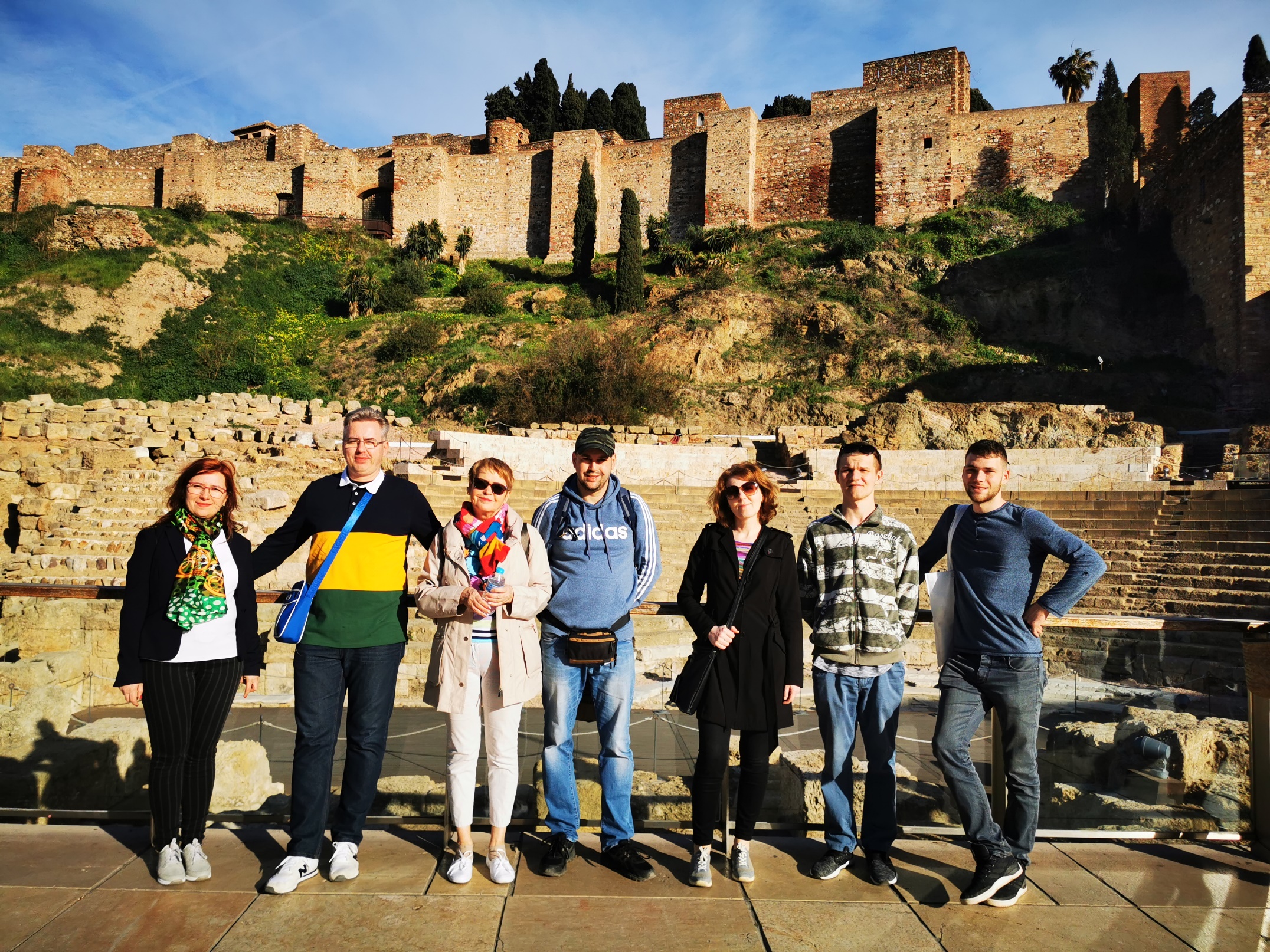 Málaga Roman Theater
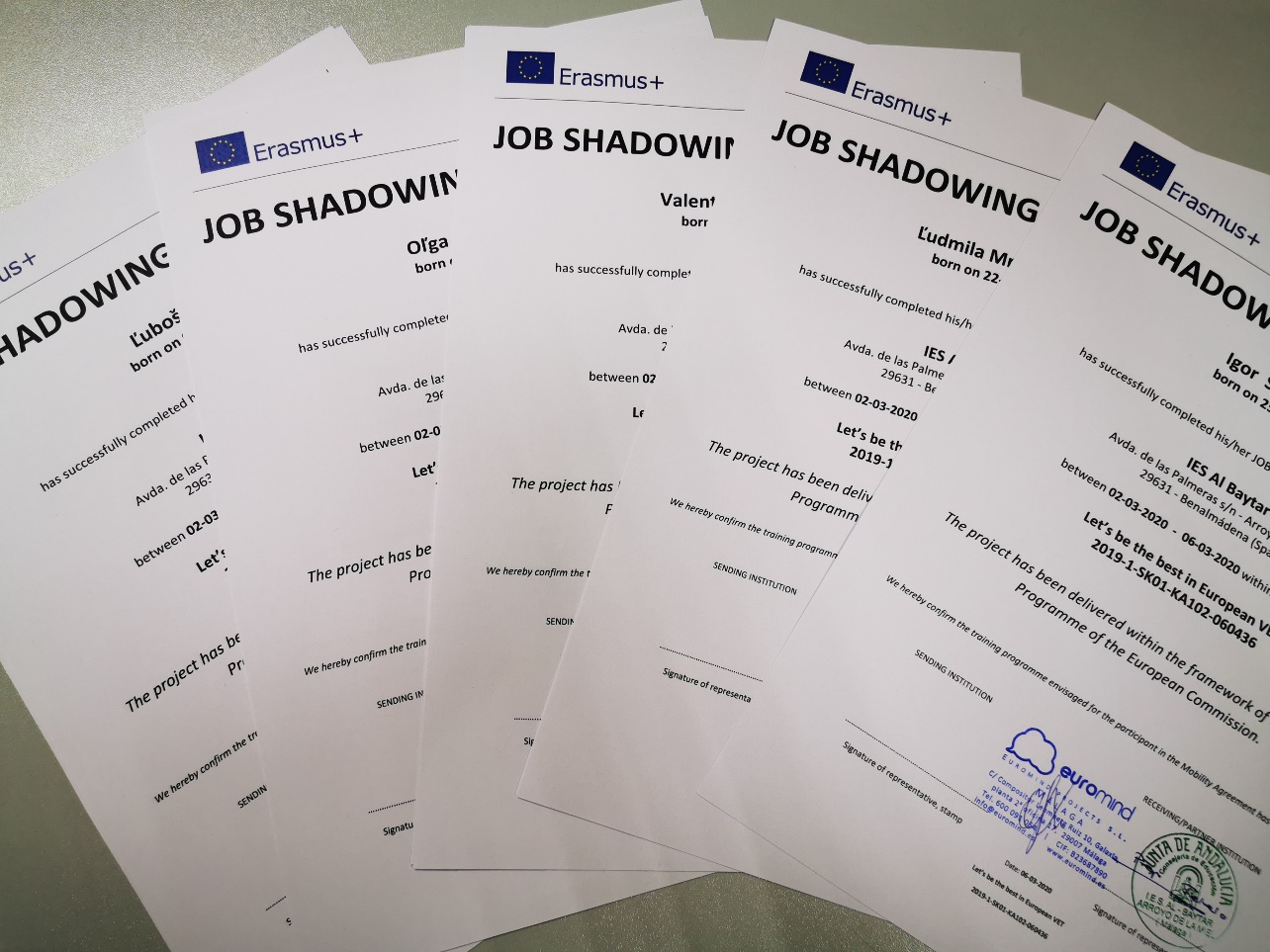 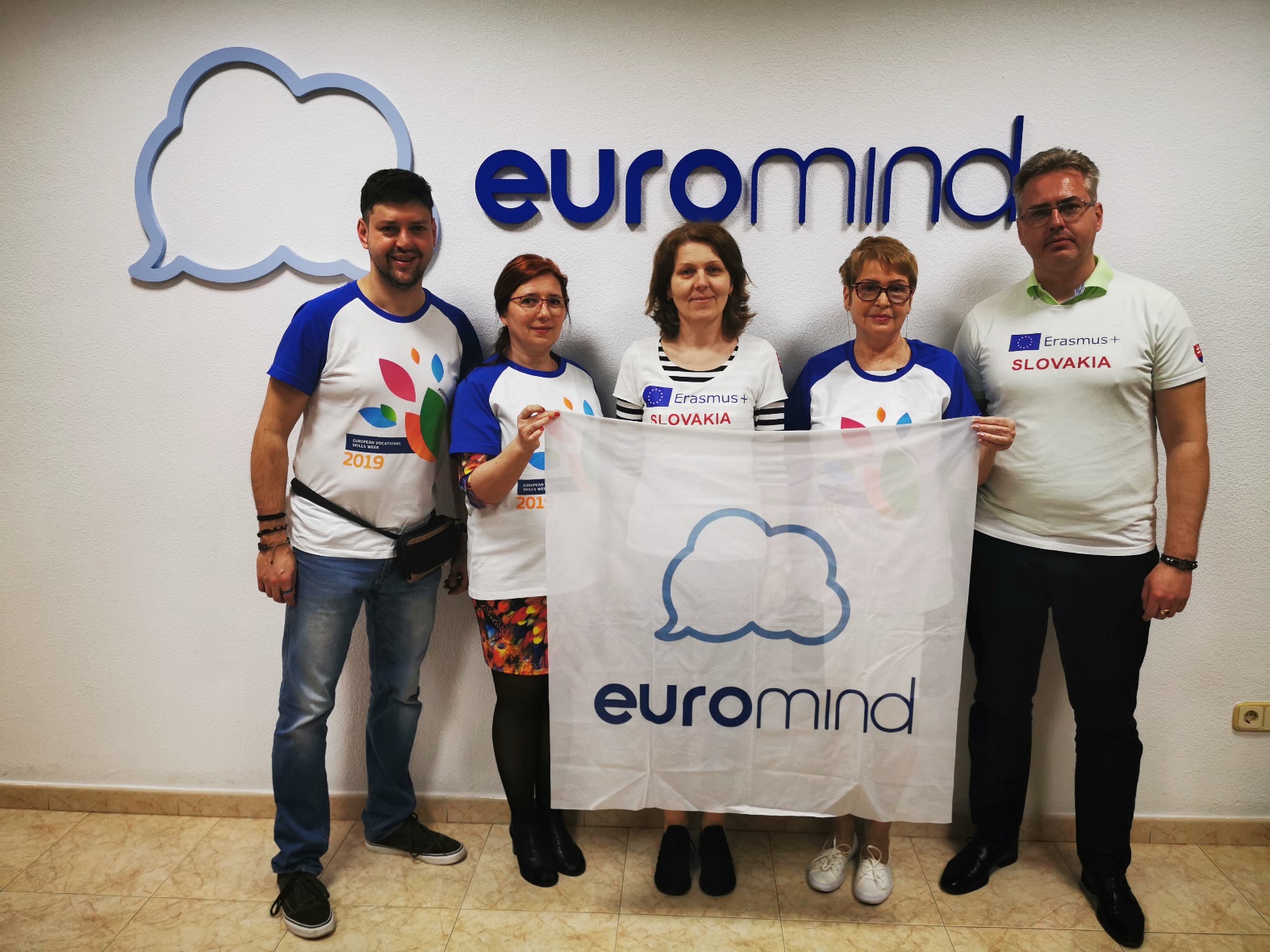 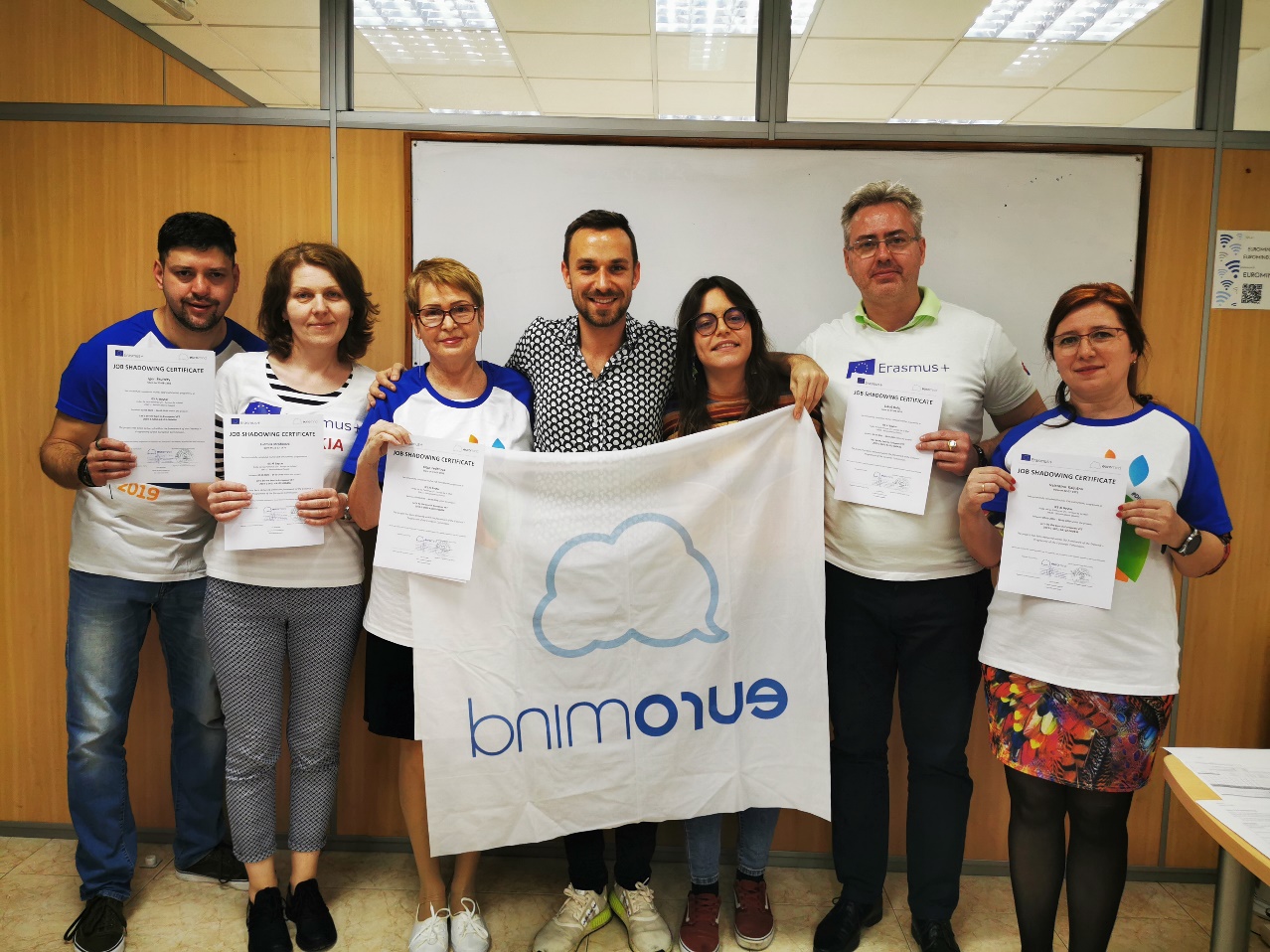 Záverečné vyhodnotenie
Čo nám priniesla odborná stáž?
Získali sme veľa informácií o fungovaní verejnej odbornej školy zameranej na bilingválne vzdelávanie
Rozvinuli sme svoje jazykové 
a sociálne kompetencie 
a oboznámili sme sa 
so španielskym kultúrnym
 dedičstvom a históriou
Zlepšili sme si svoje            
odborné kompetencie, 
ktoré budeme uplatňovať 
vo všetkých oblastiach 
odborného vzdelávania 
v našej škole
SOŠT vo Zvolene
Erasmus+
Ďakujeme 
za pozornosť